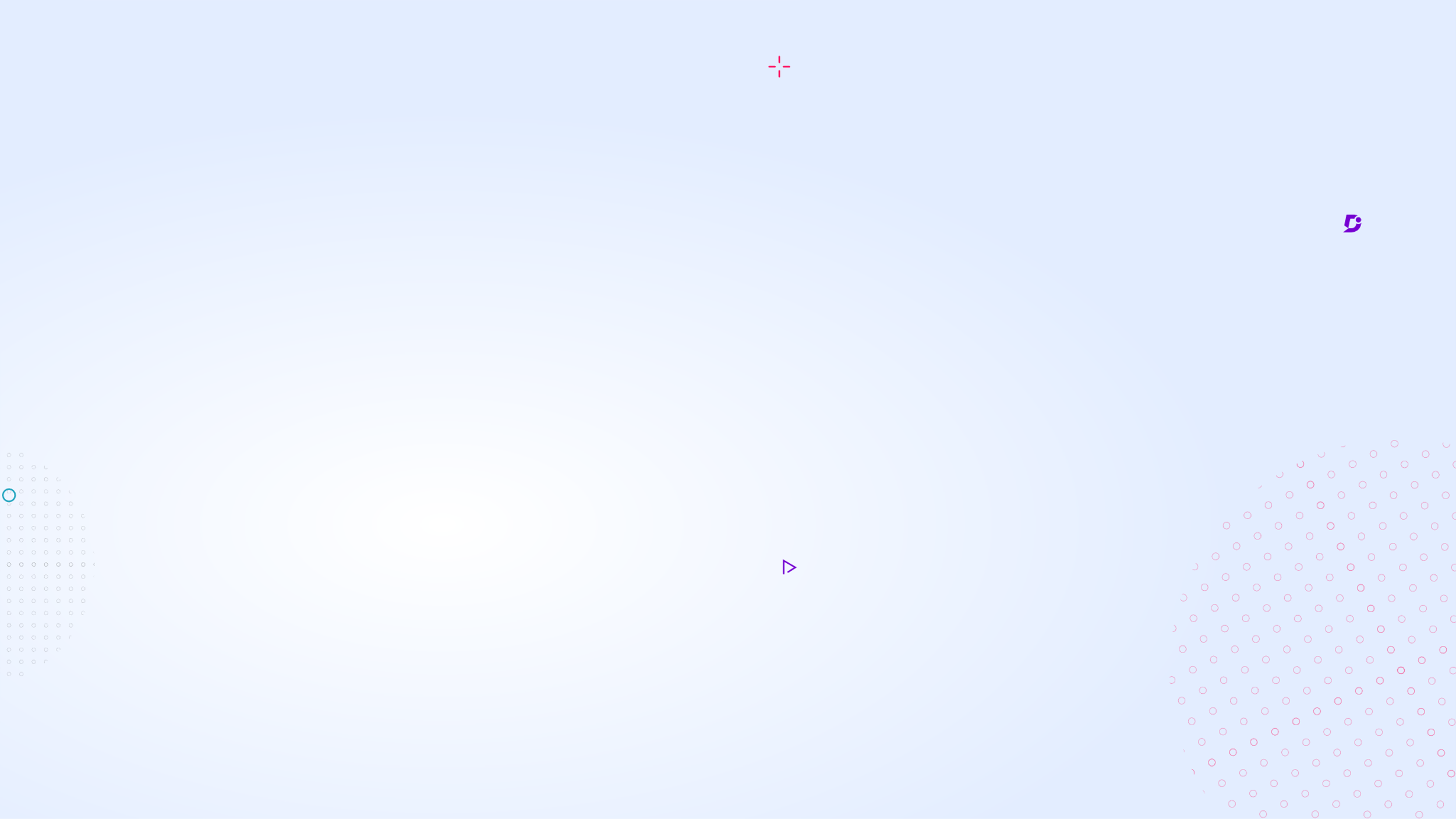 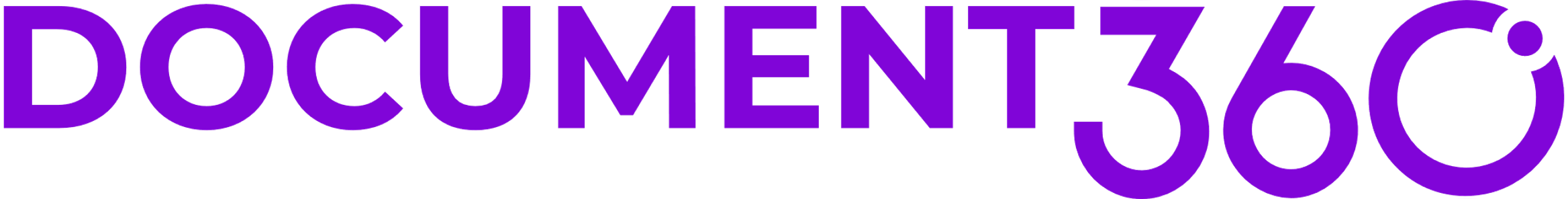 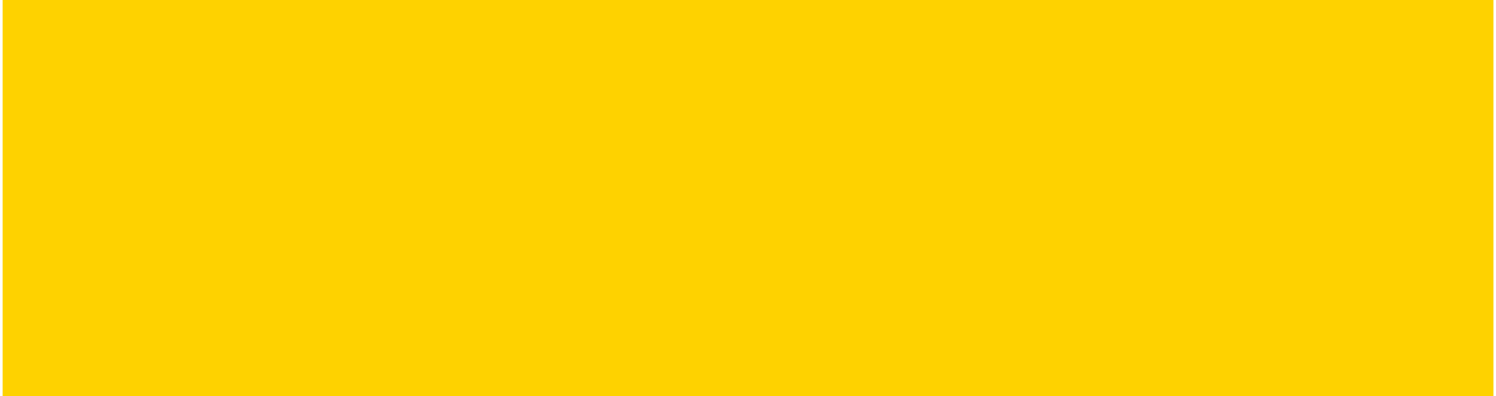 Webinar On
Technical Writing in 2024 and Beyond
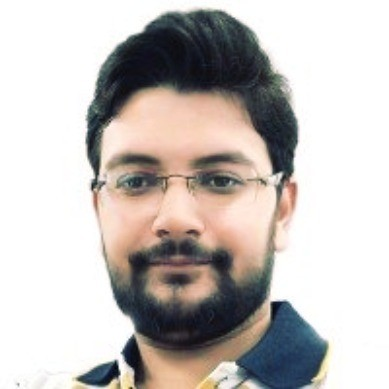 Speaker
Gaurav Trivedi
Principal Technical Writer 
Red Hat
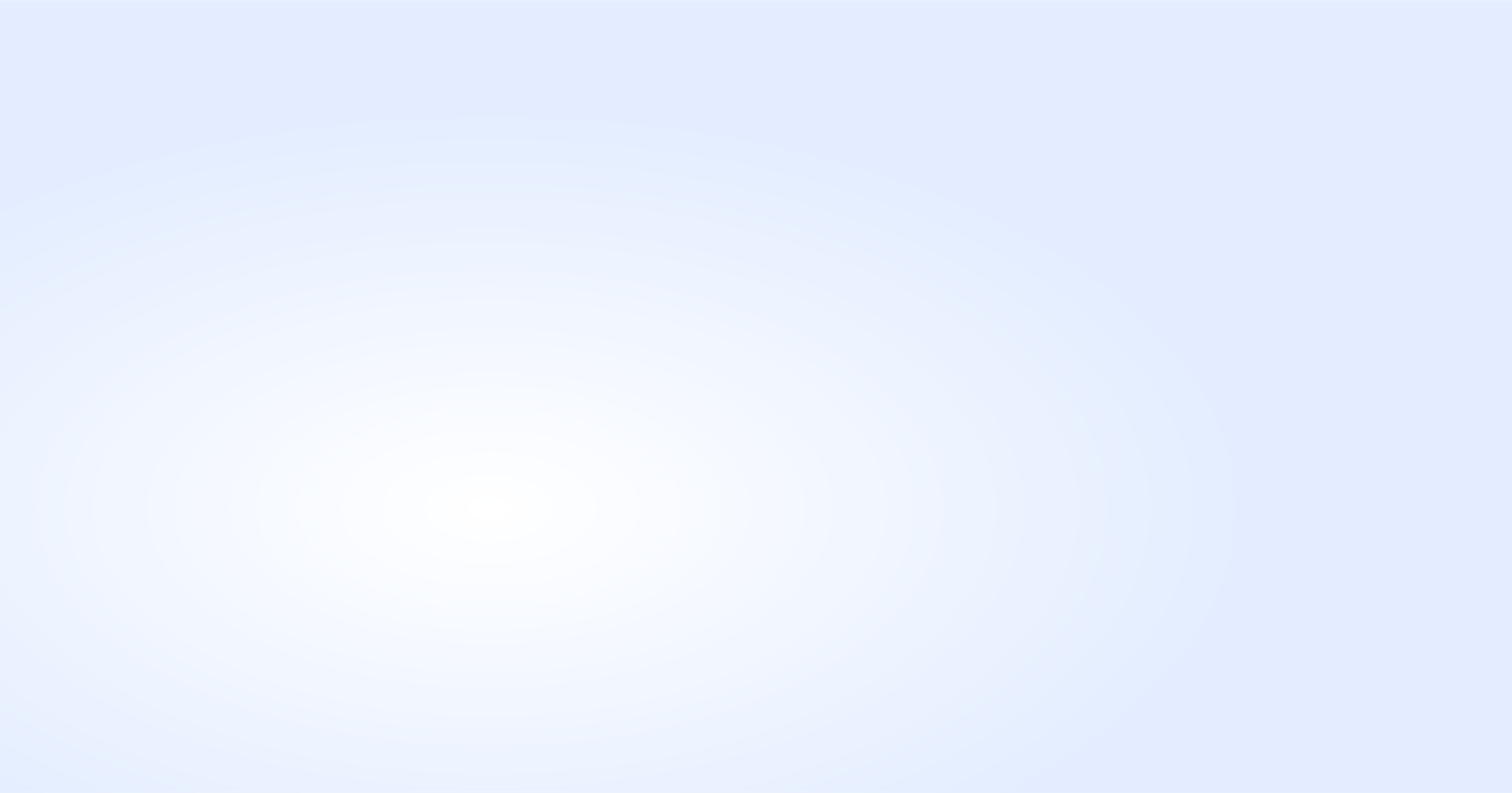 What I’ll know by the end of this session?
AI Advancements and Job Trends
The Changing Job Landscape
Where are you and what can you do?
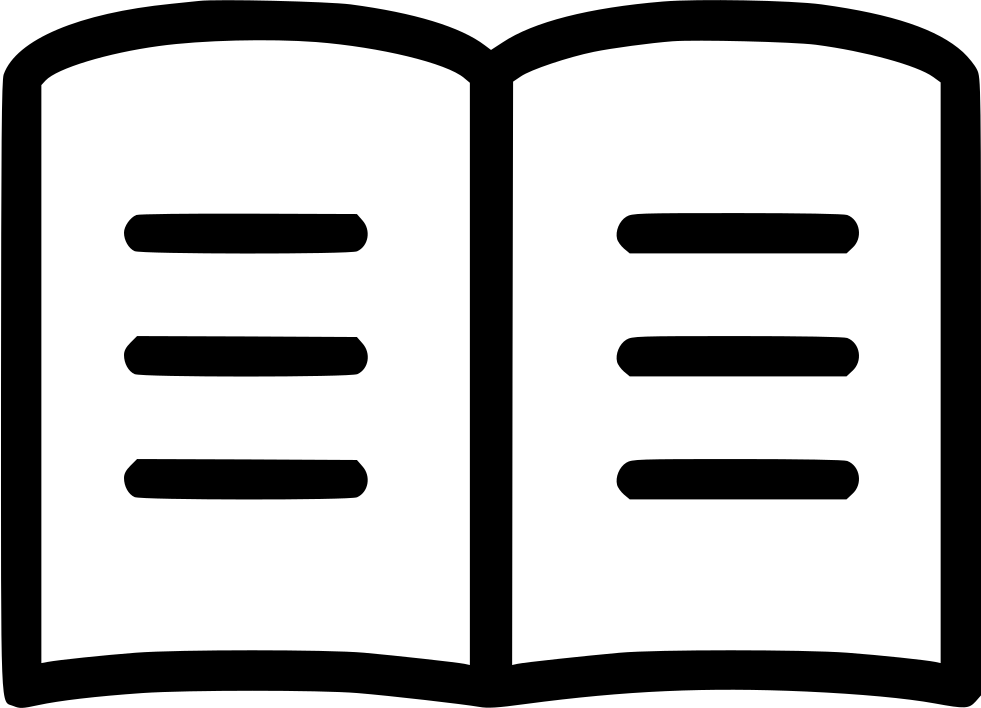 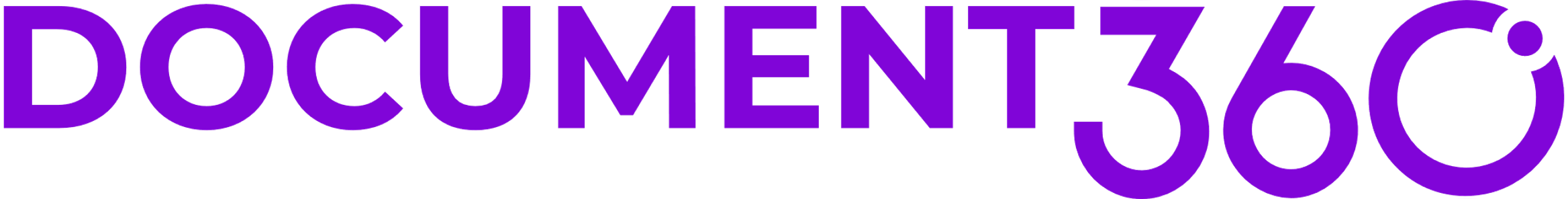 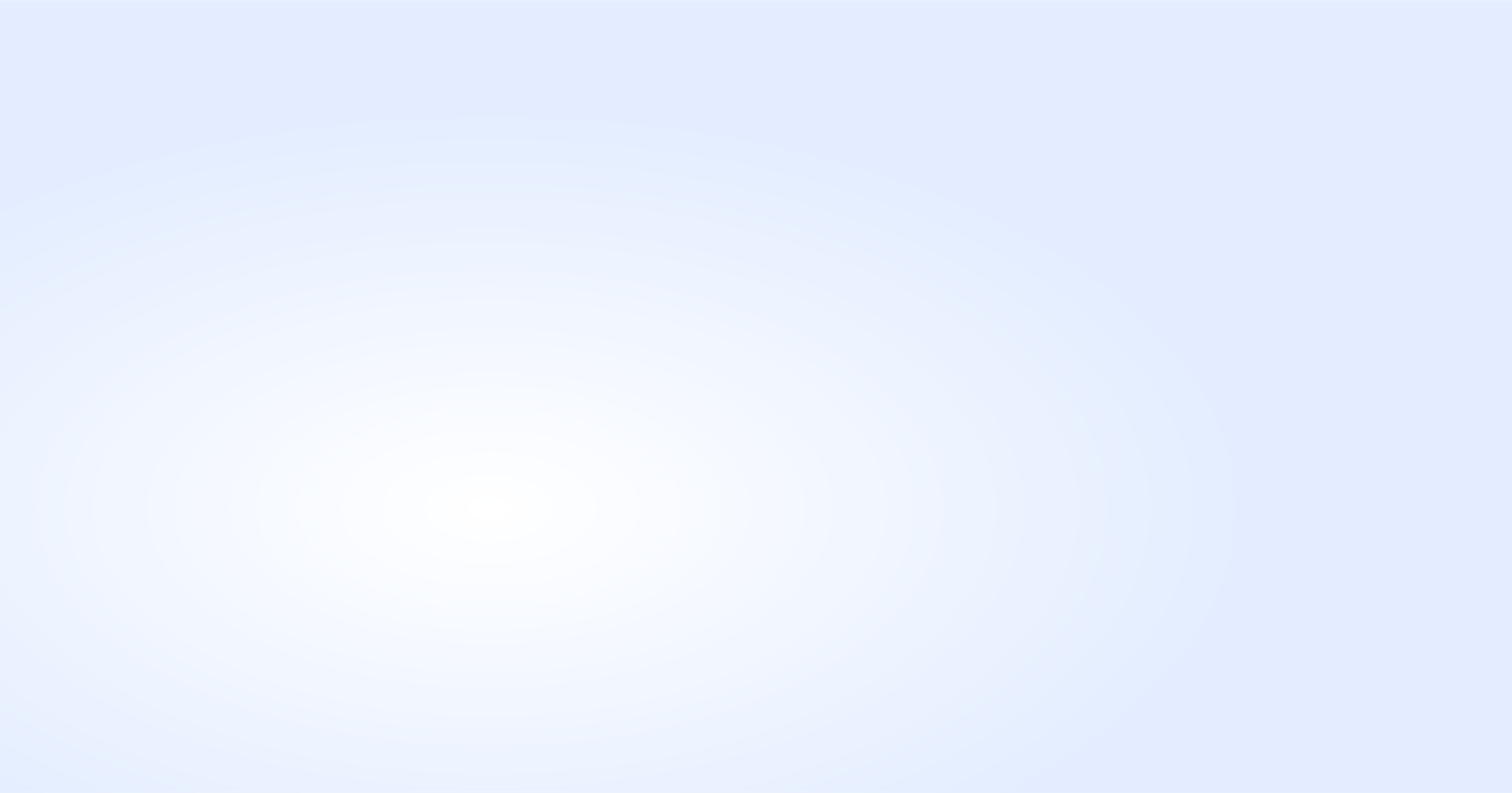 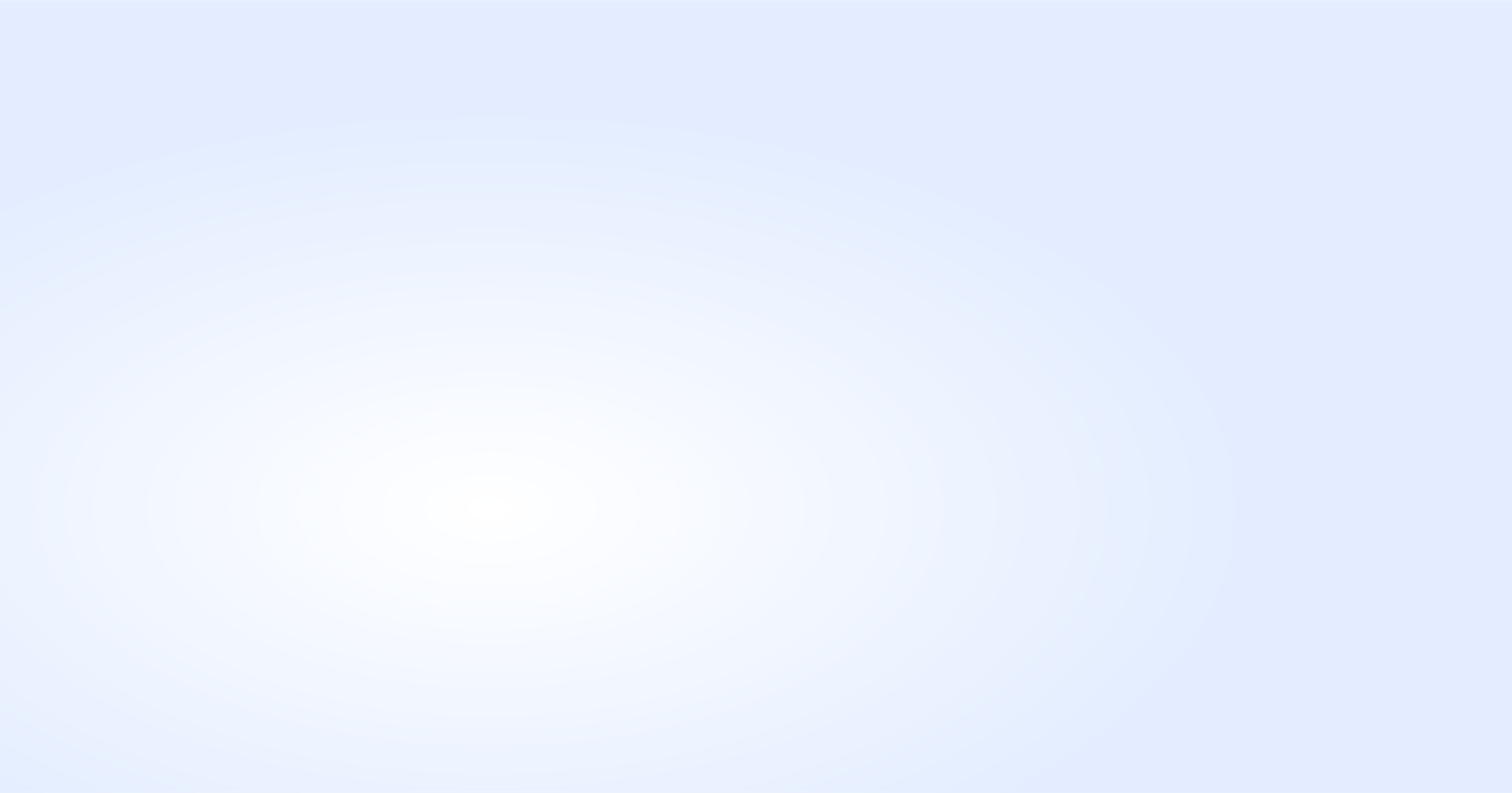 Funding
AI Index Report | What does it say?
AI capabilities
Funding has reached unprecedented levels covering private and public sectors
Adoption across sectors
Major improvements in natural language processing
Job market dynamics
Widespread adoption of AI technologies in almost every sector
Creating new roles while also displacing certain traditional jobs.
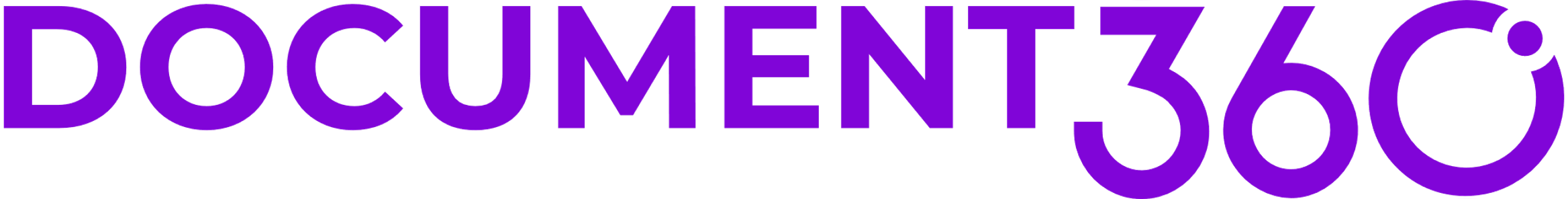 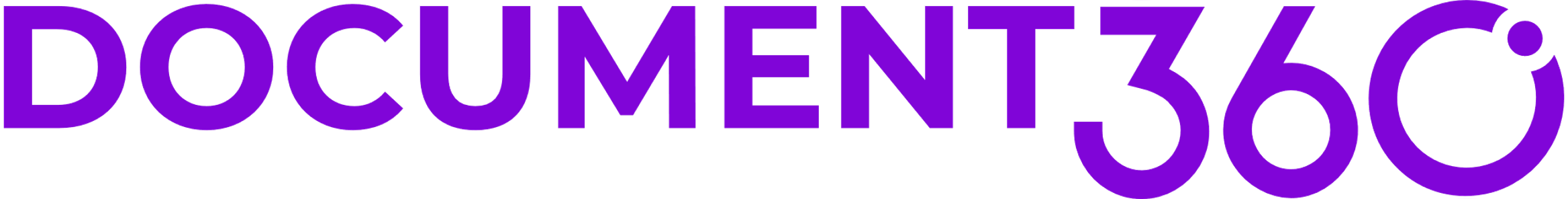 [Speaker Notes: https://hai.stanford.edu/research/ai-index-report]
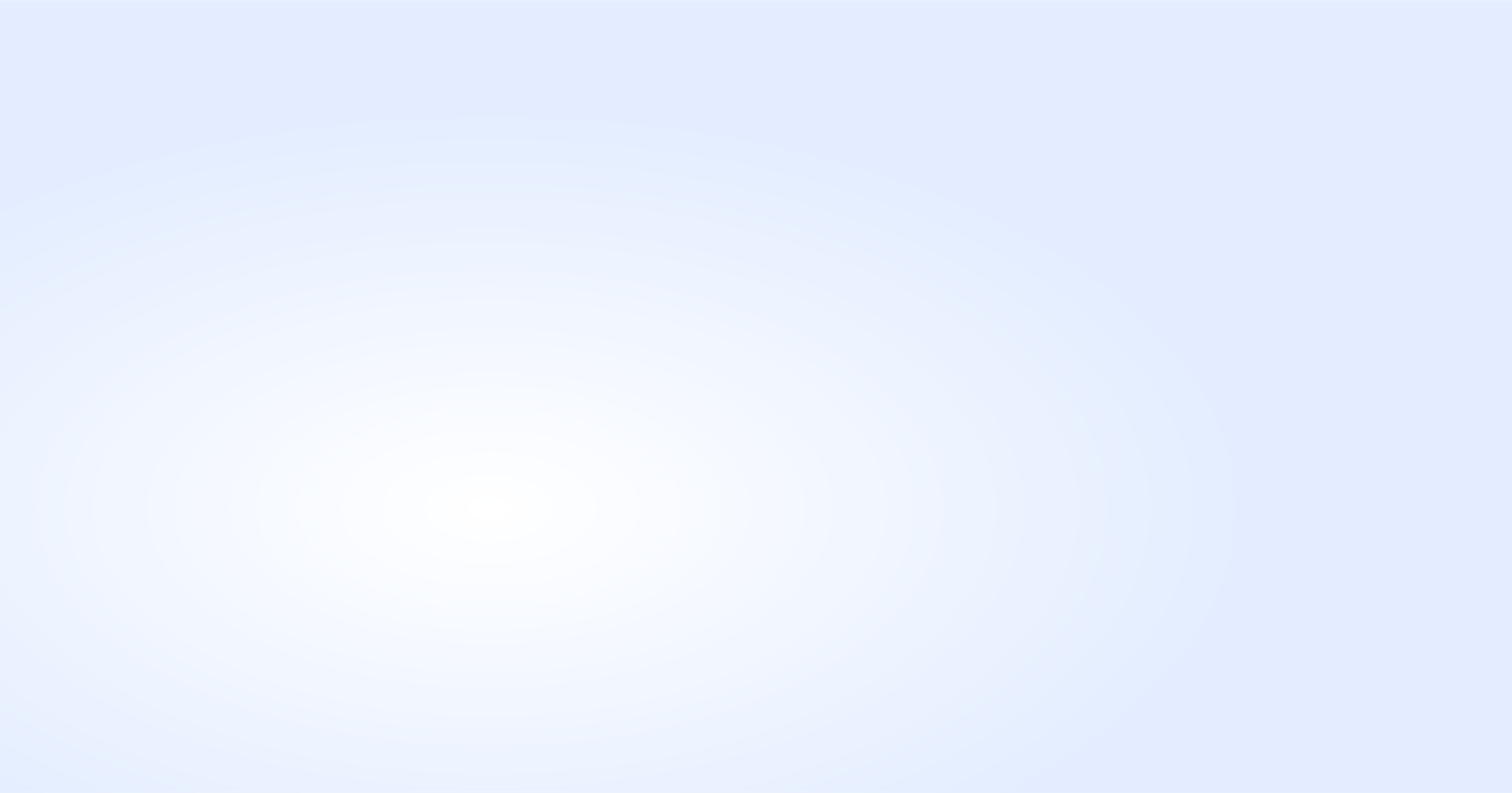 The Changing Job Landscape
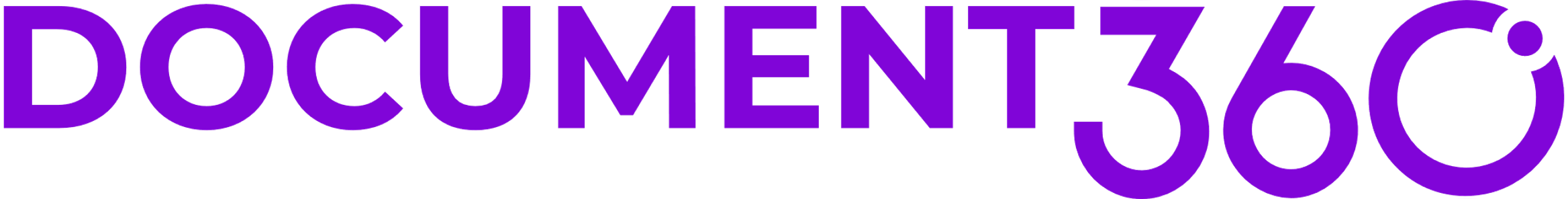 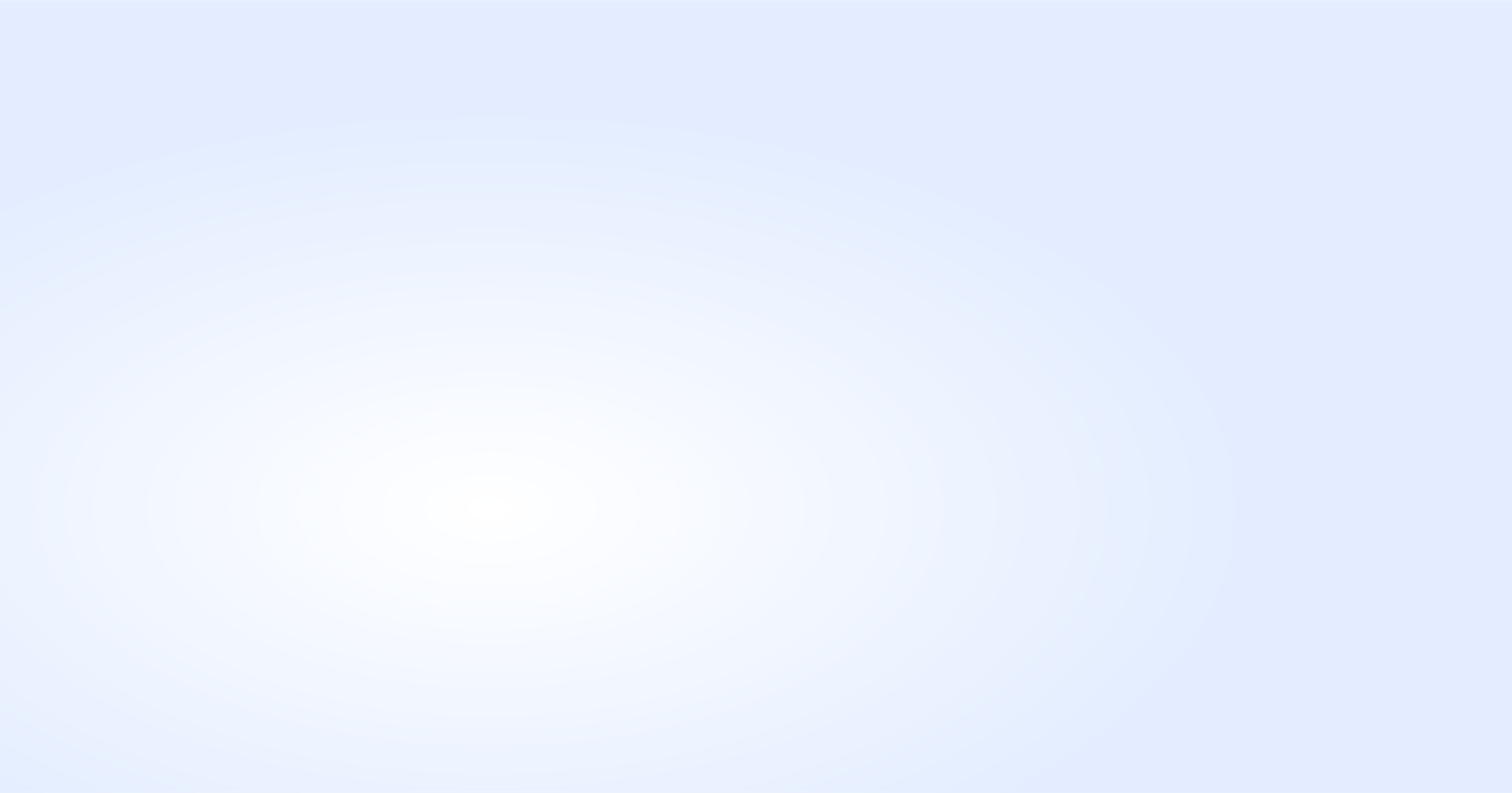 The Changing Job Landscape
Let’s review a few job postings:
https://www.linkedin.com/jobs/view/4021133185/
https://www.linkedin.com/jobs/view/3985470118/
https://www.linkedin.com/jobs/view/4021322126/
https://www.linkedin.com/jobs/view/4032300900/
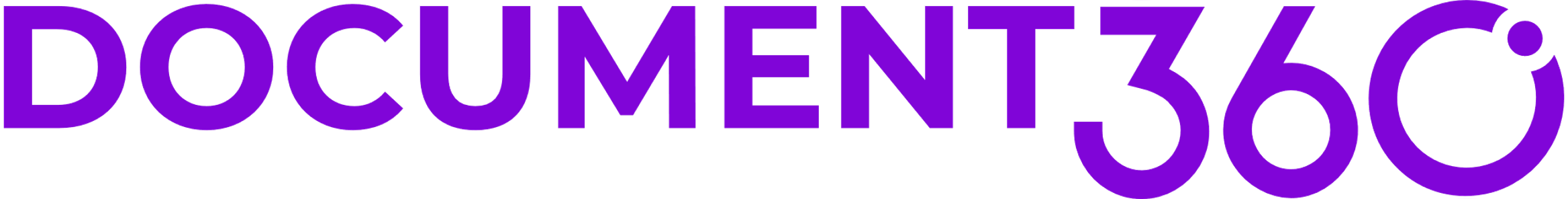 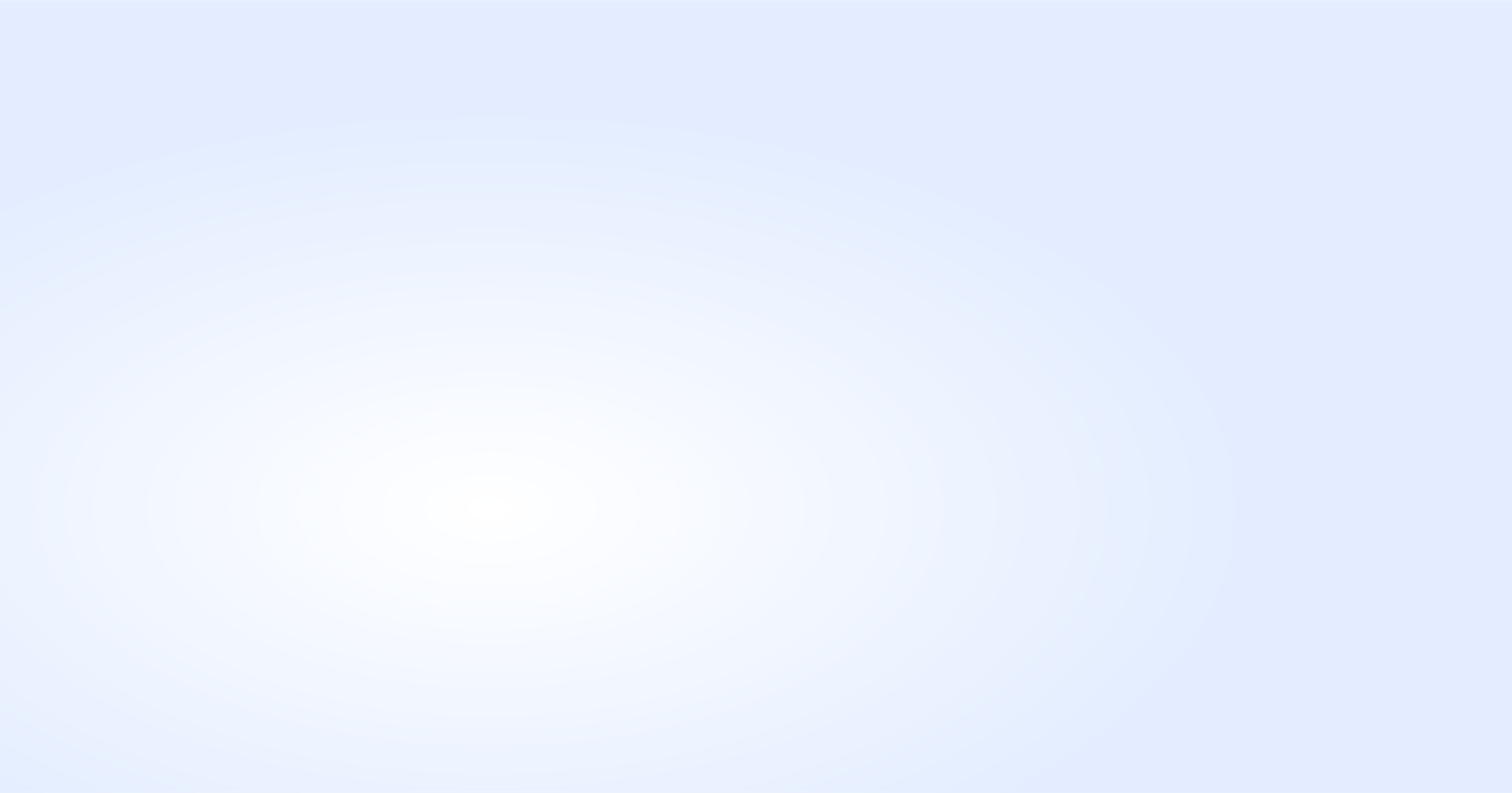 From Documentation to Experience
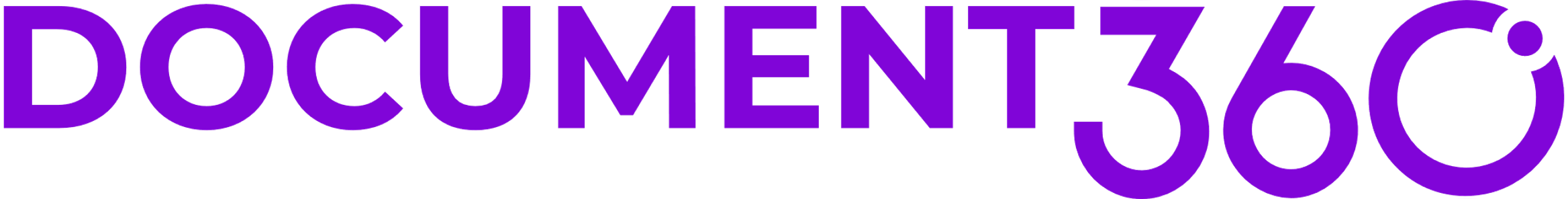 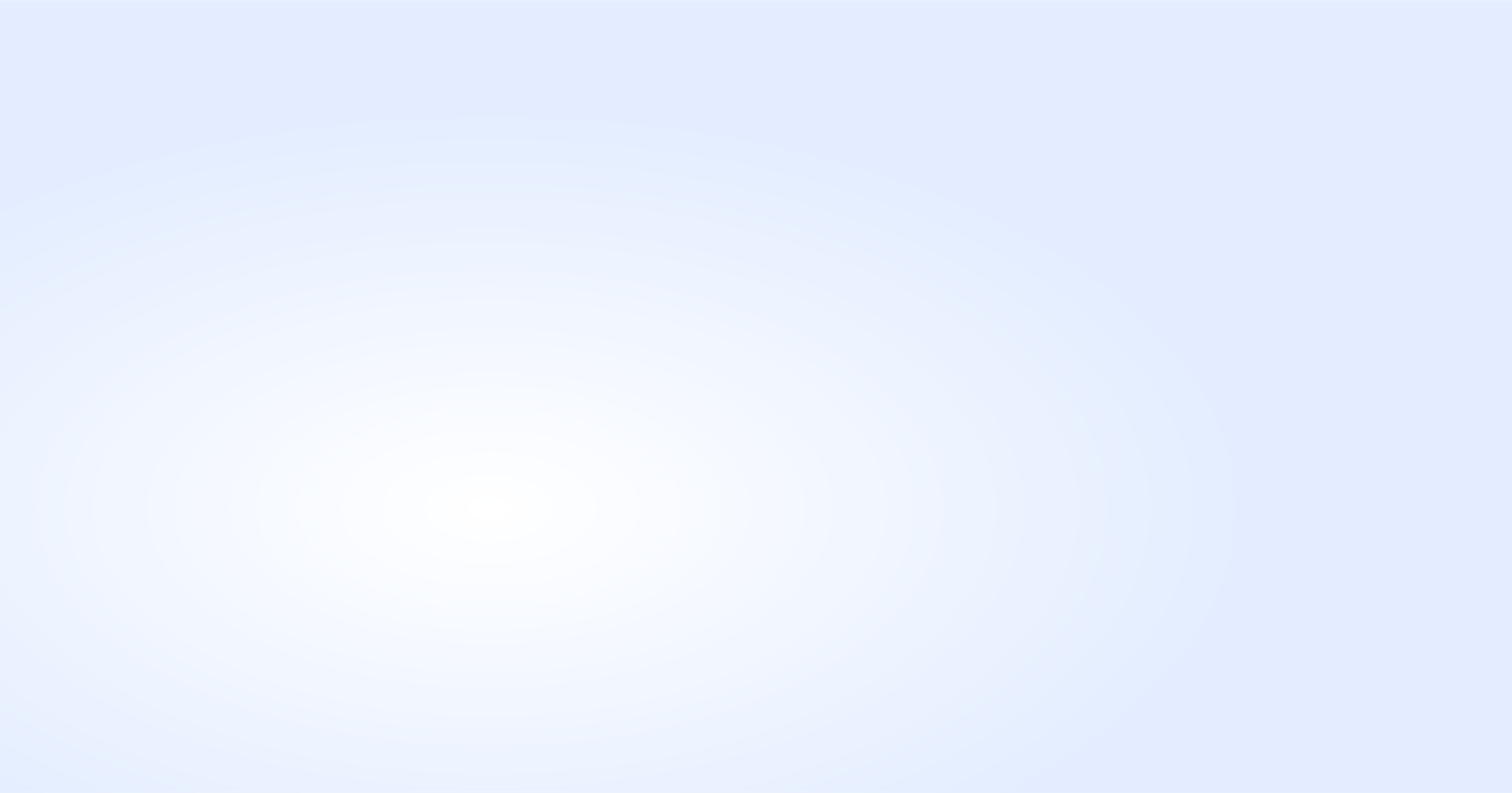 The path forward?The Skills Employers Want?
Embrace AI
Learn a programming language and become an expert (C++, Java, Python)
Become a real individual contributor (Jack of all trades):
UX writing and UXD
End-to-end product and documentation testing
Content Strategy
Content deliverables in different formats
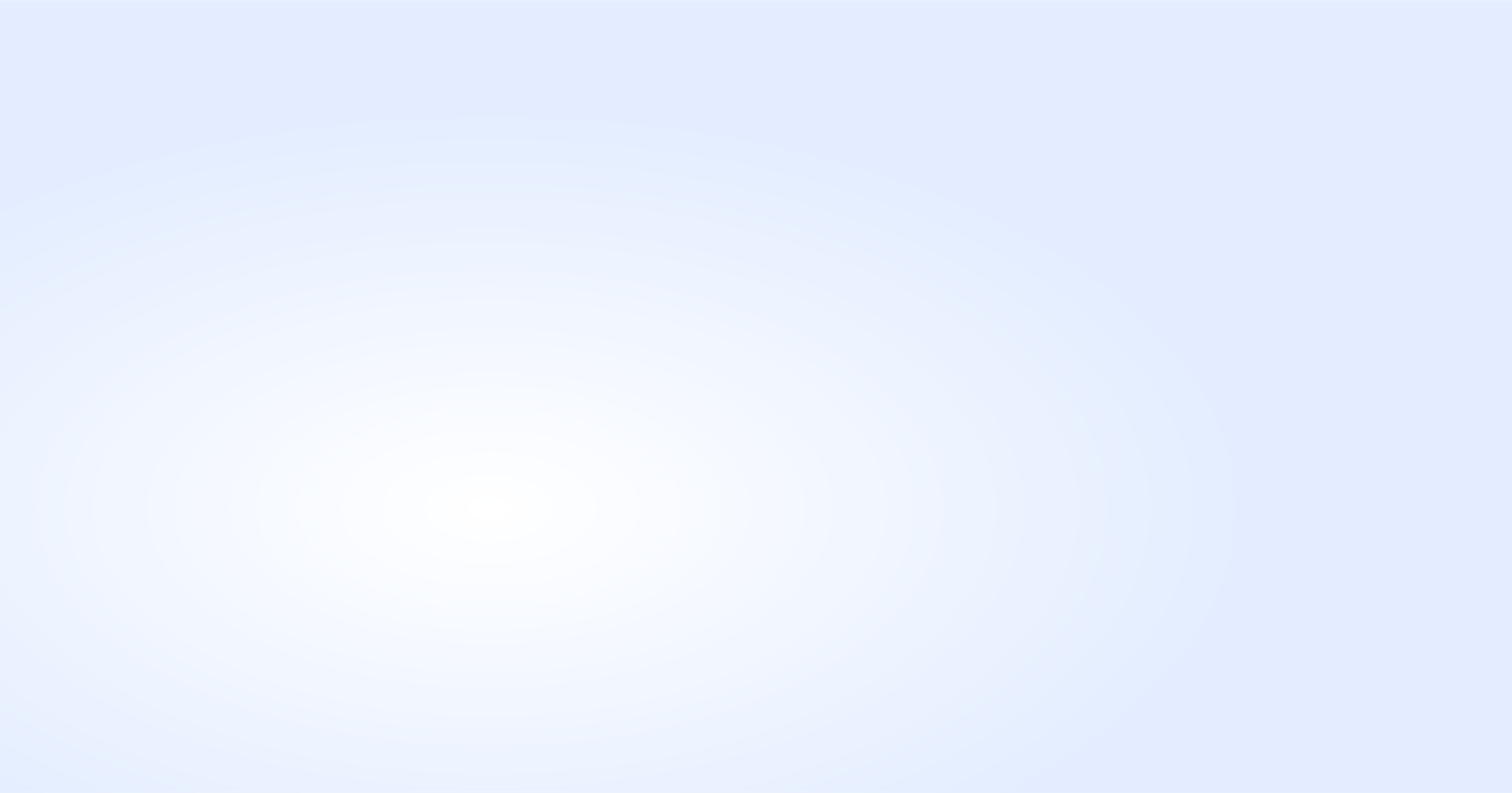 The CMS of the Future
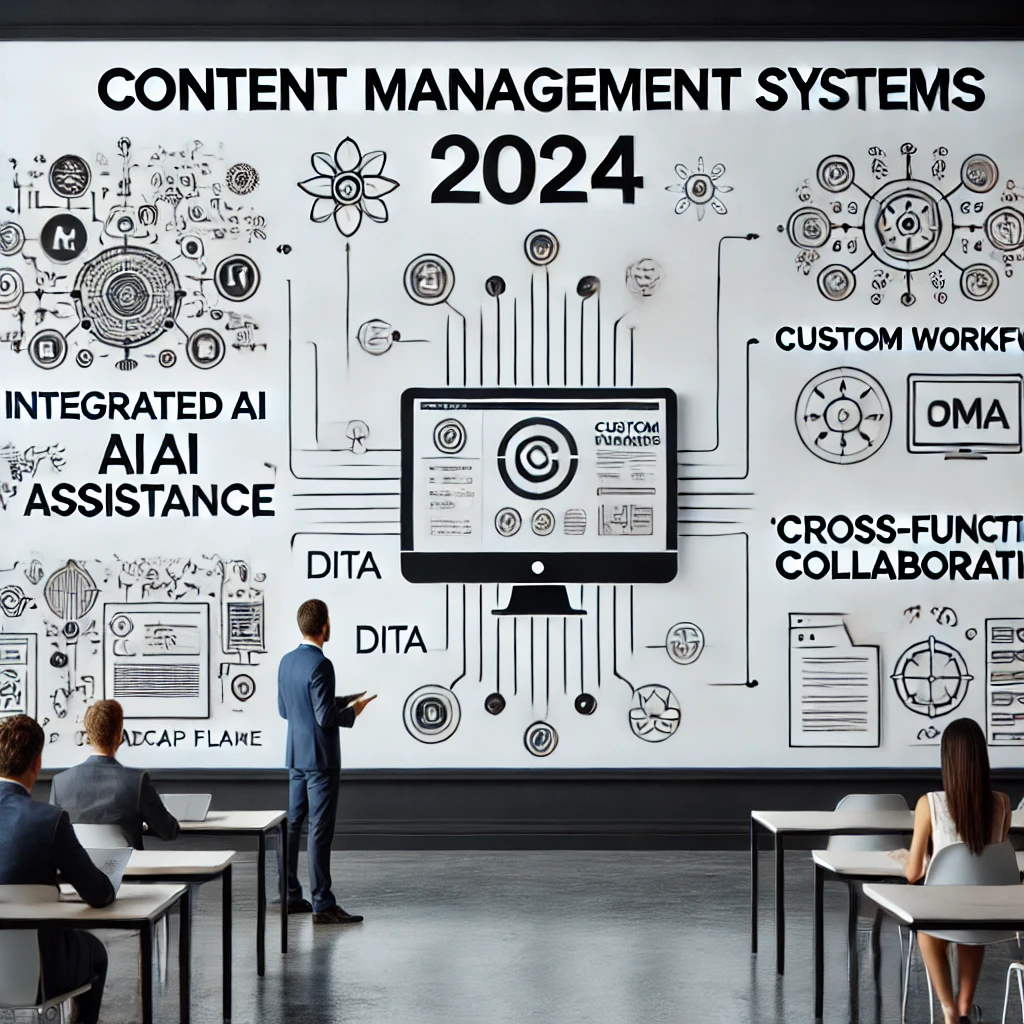 Integrated AI assistance 
Custom workflows 
Cross-functional collaboration
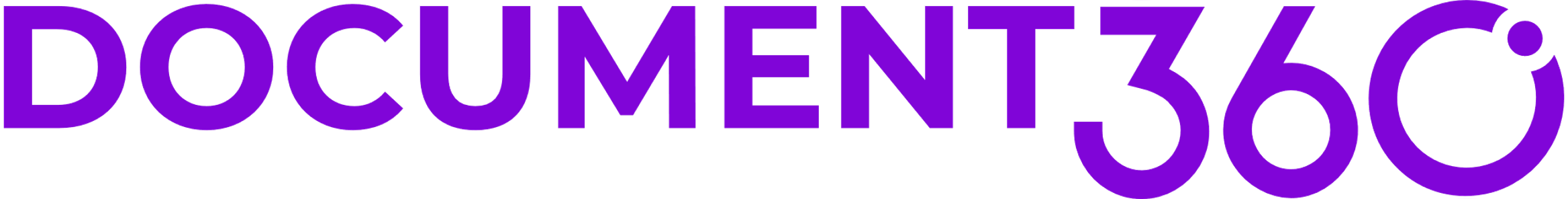 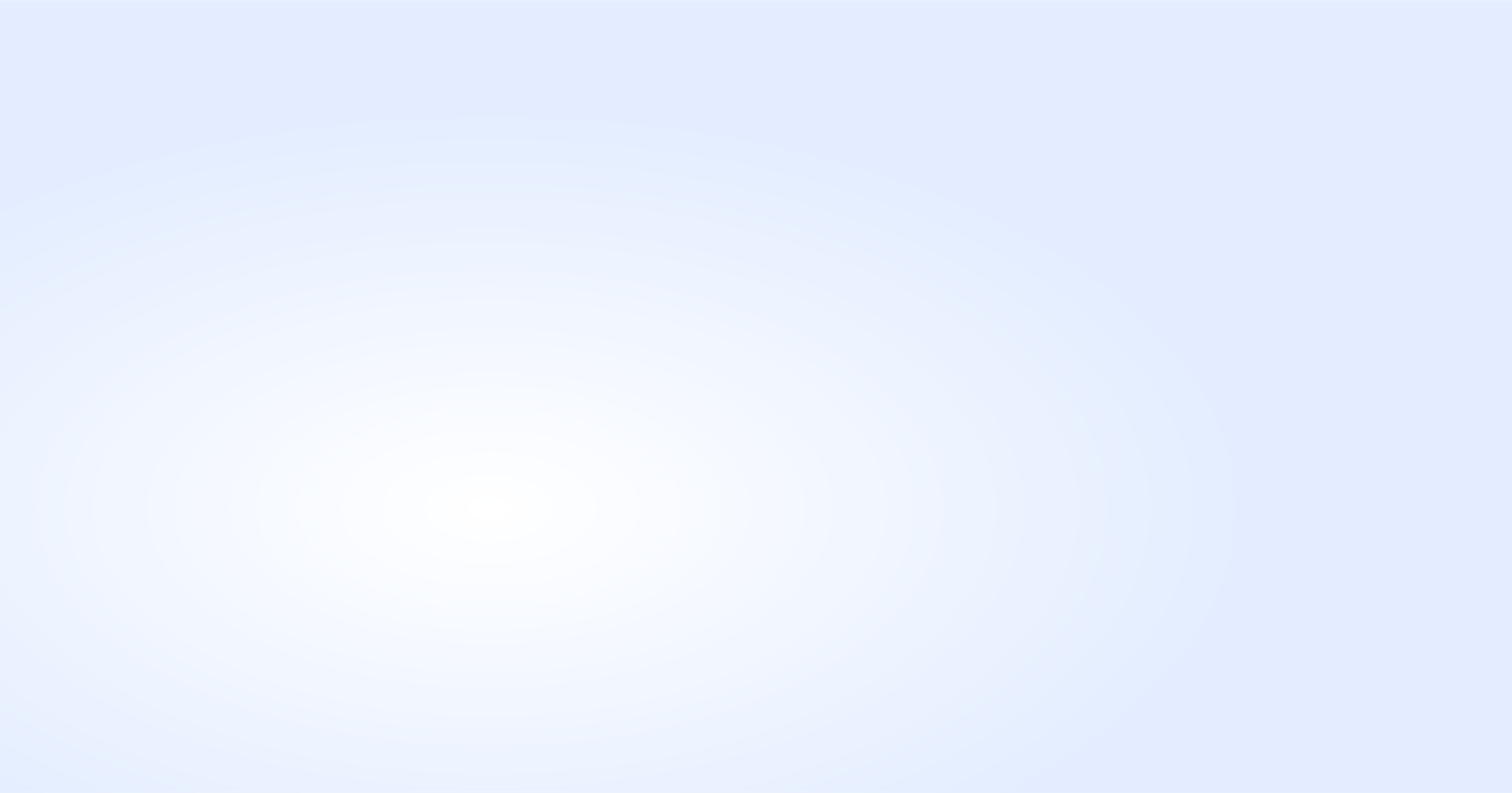 Collaboration is Key
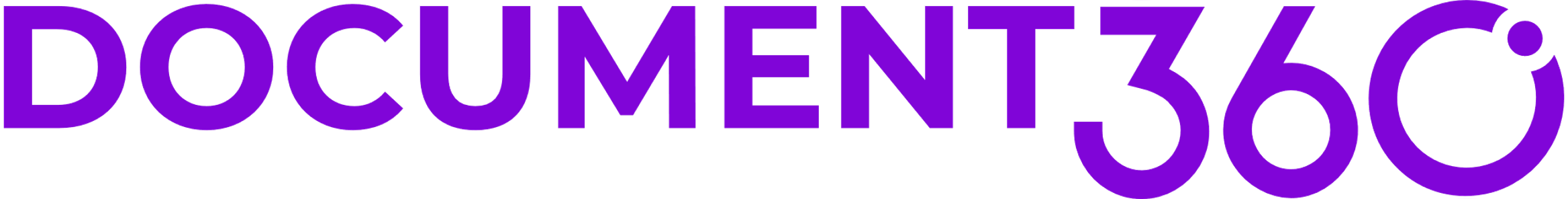 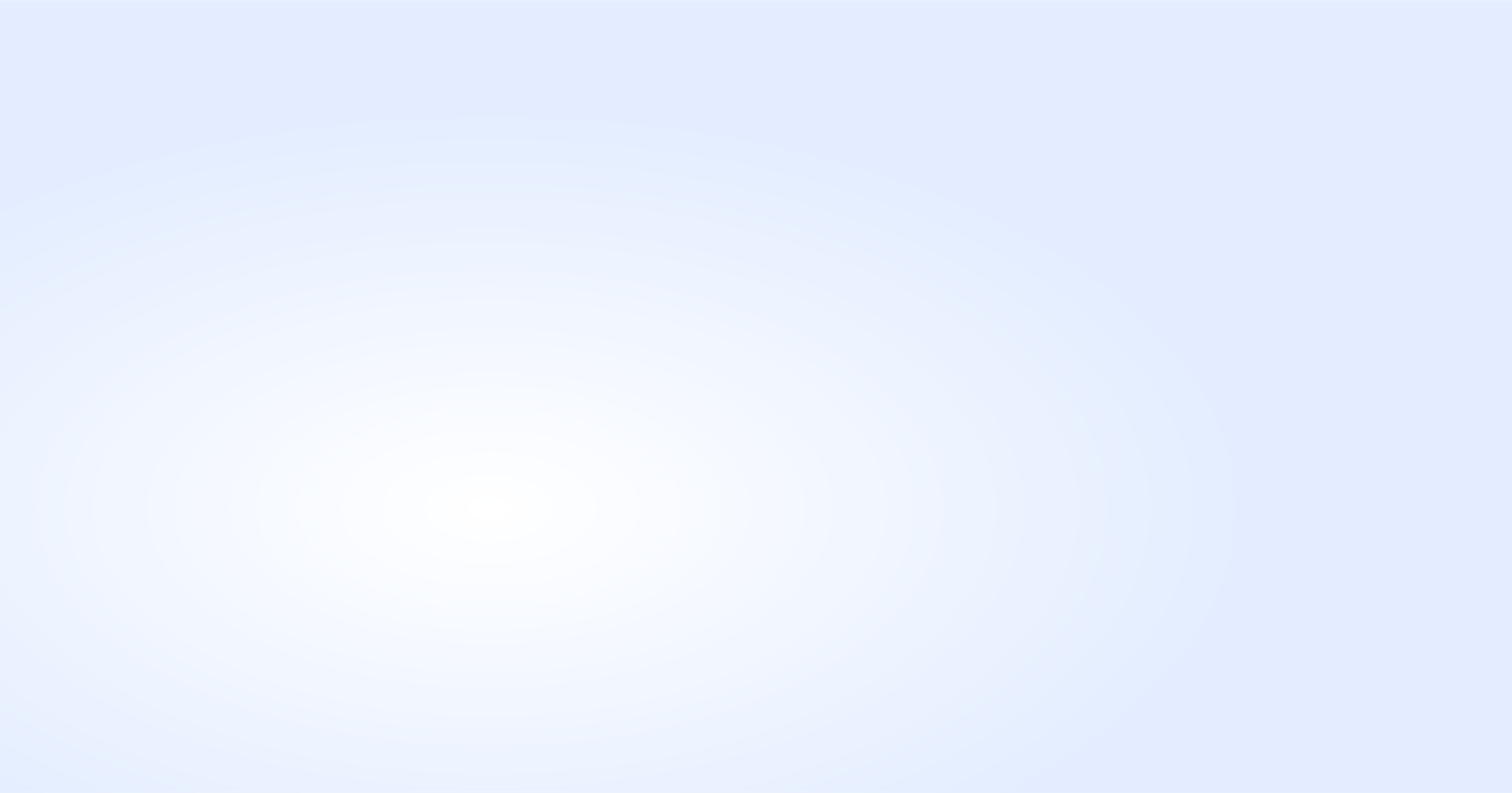 Content Users Will Love
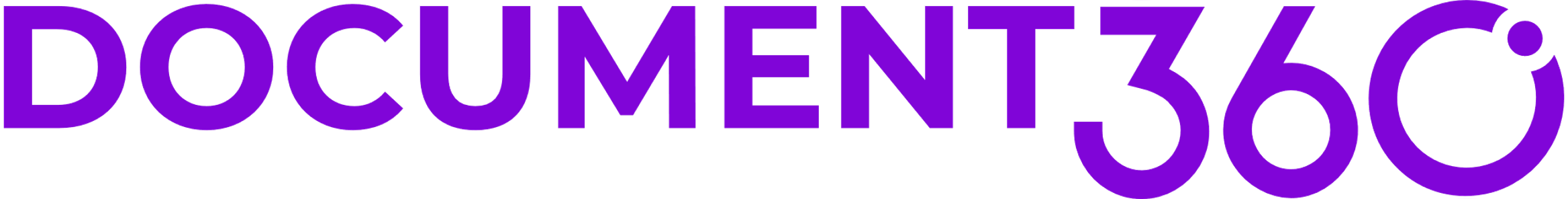 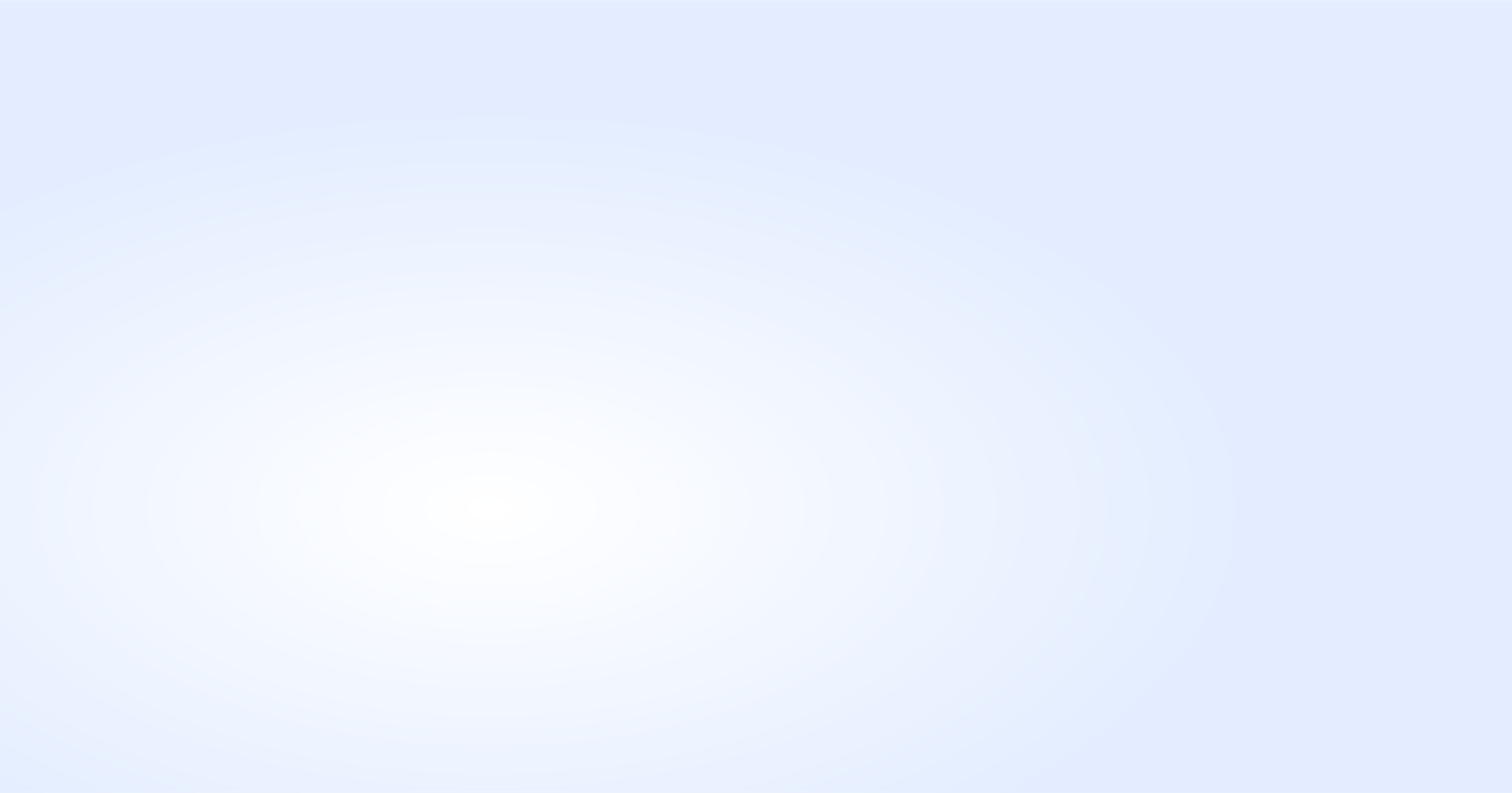 Demo
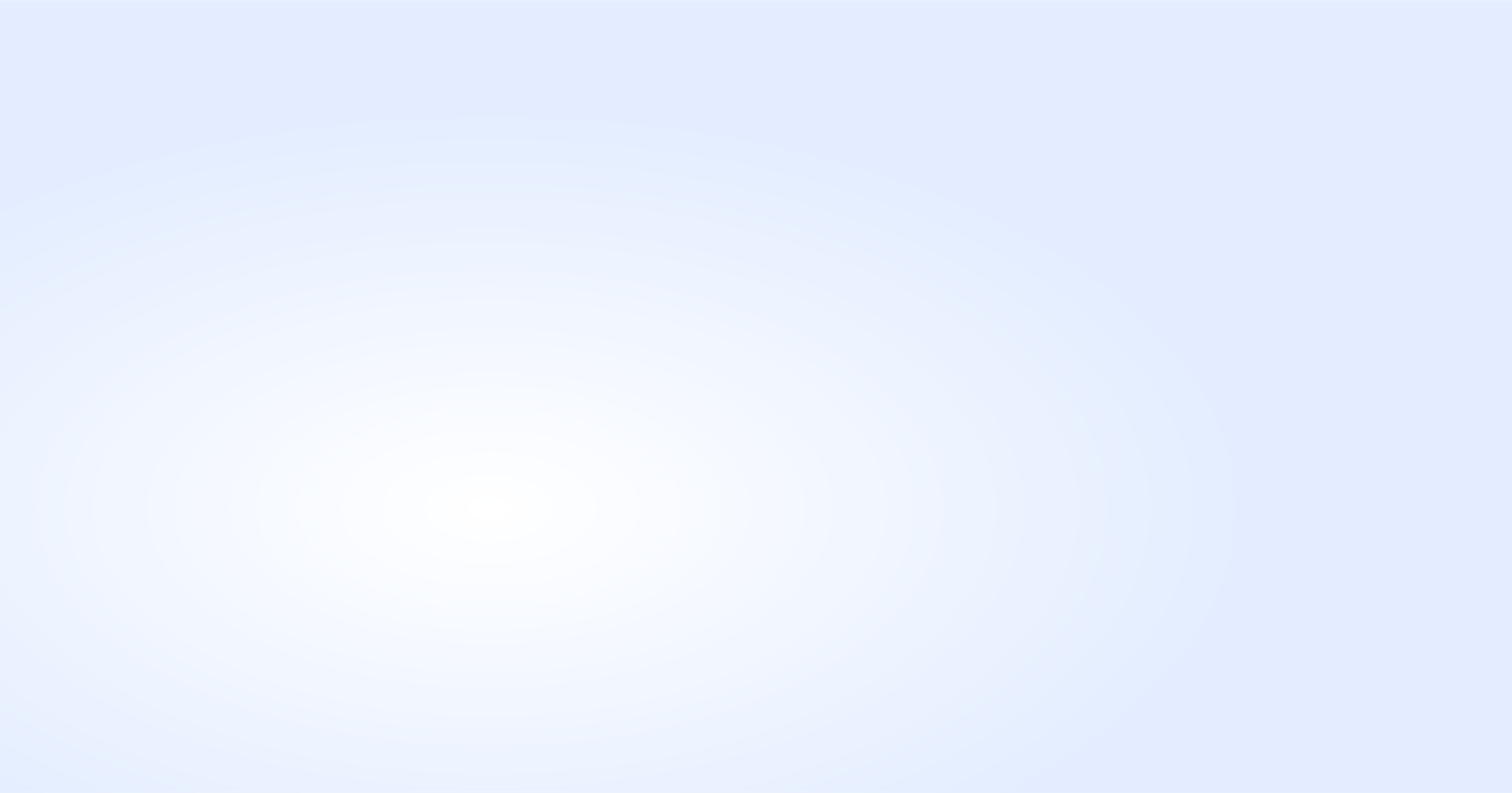 Questions ?
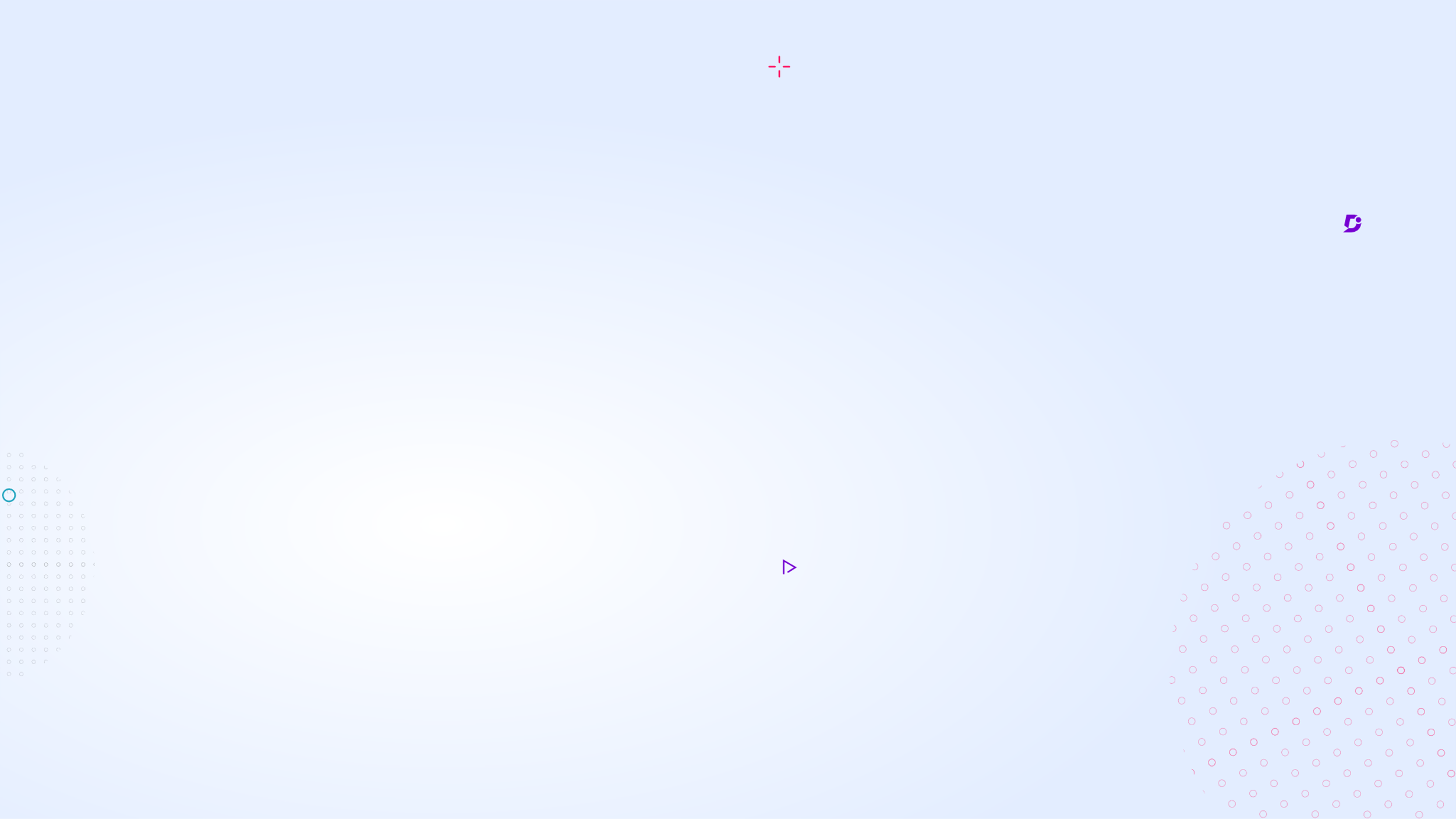 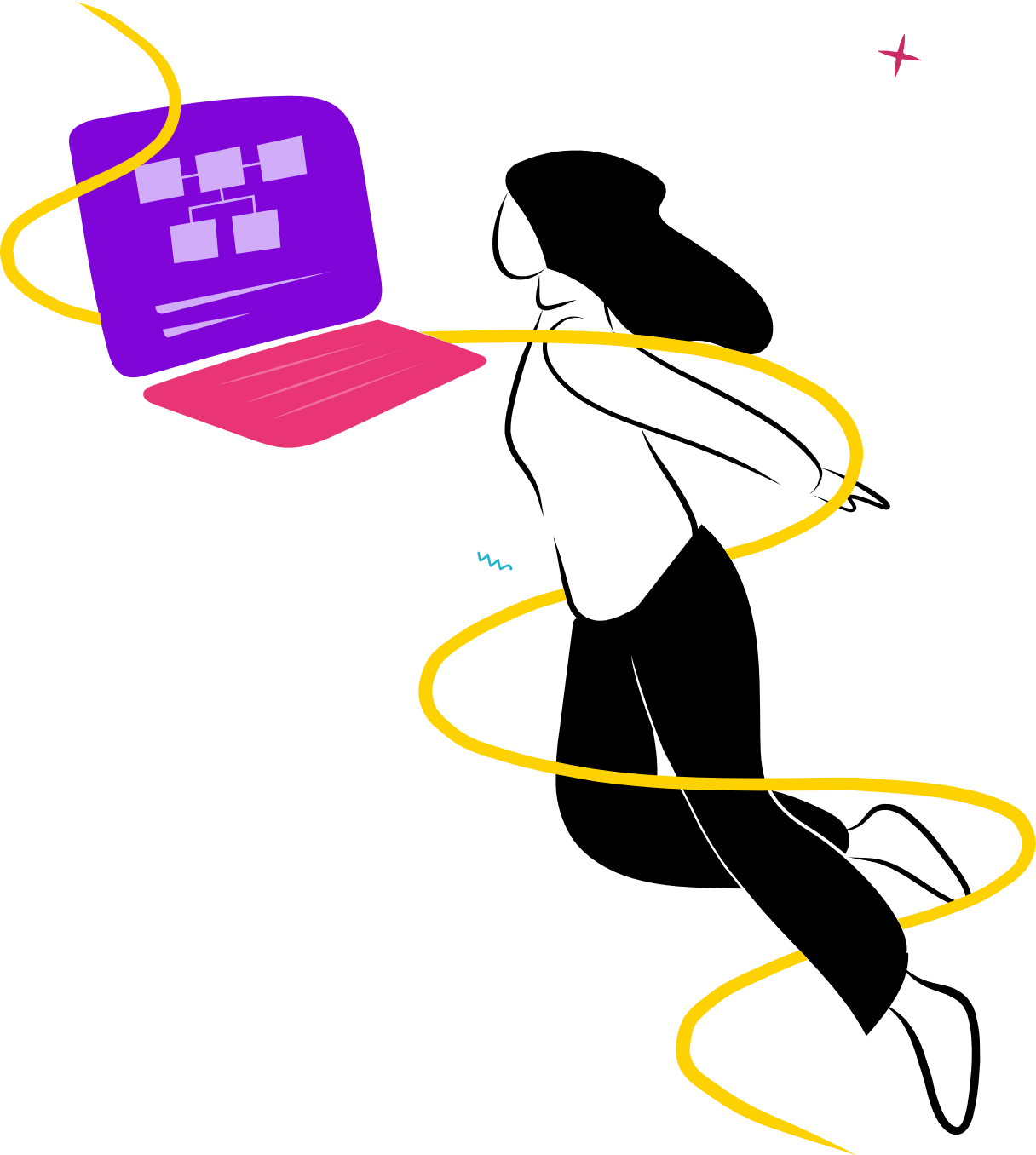 Thank You!
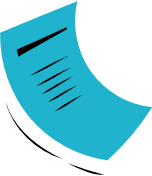 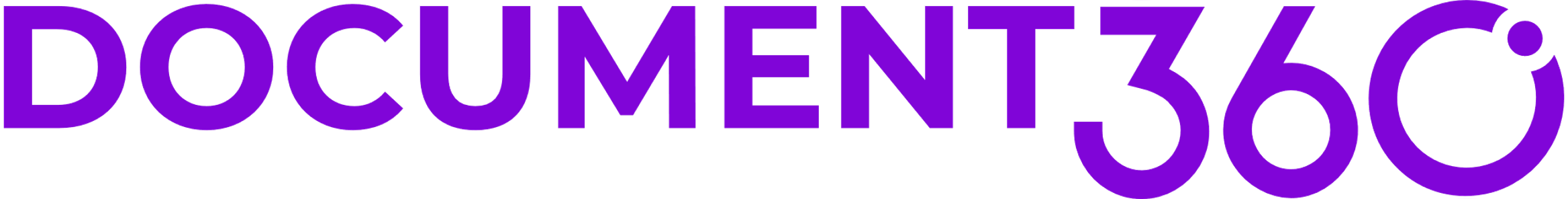